ПРЕПОДАВАТЕЛЬ
ЛЕБЕДЕВА АНТОНИНА ВАЛЕРЬЕВНА
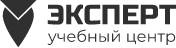 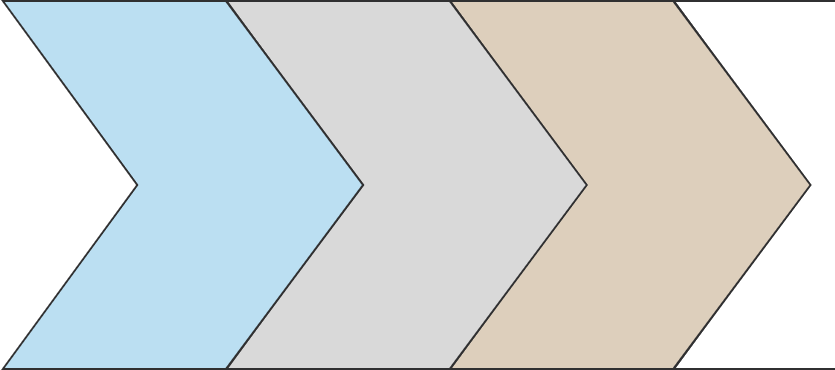 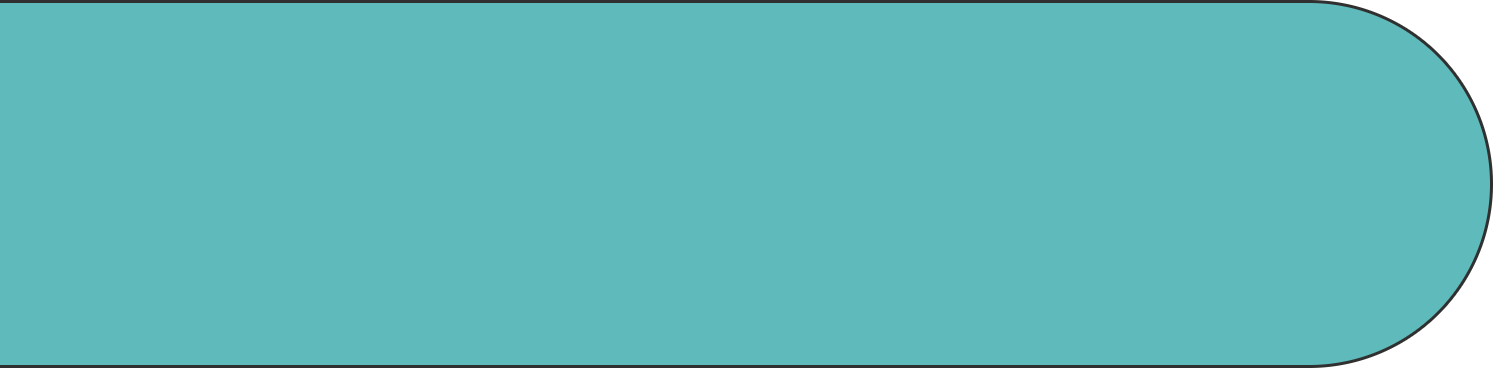 ПРЕЗЕНТАЦИЯ
дополнительных материалов
Владивосток, ул. Светланская, 167, каб. 410
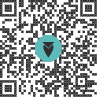 8 (423) 200 15 12, 8 (924) 730 15 12
@dvexpert
dv-exepert@yandex.ru
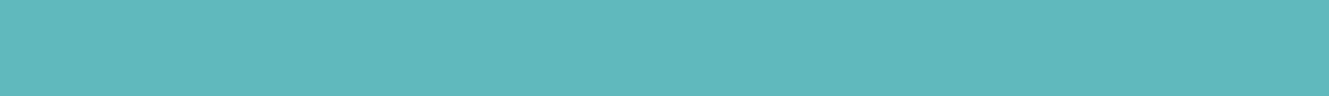 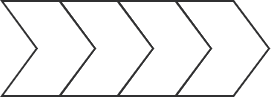 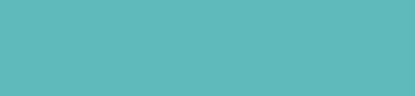 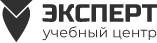 ПОНЯТИЕ МЕНЕДЖМЕНТА
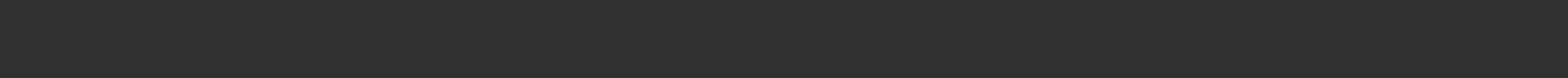 8 (423) 200 15 12, 8 (924) 730 15 12
Владивосток, ул. Светланская, 167, каб. 410
dv-exepert@yandex.ru
@dvexpert
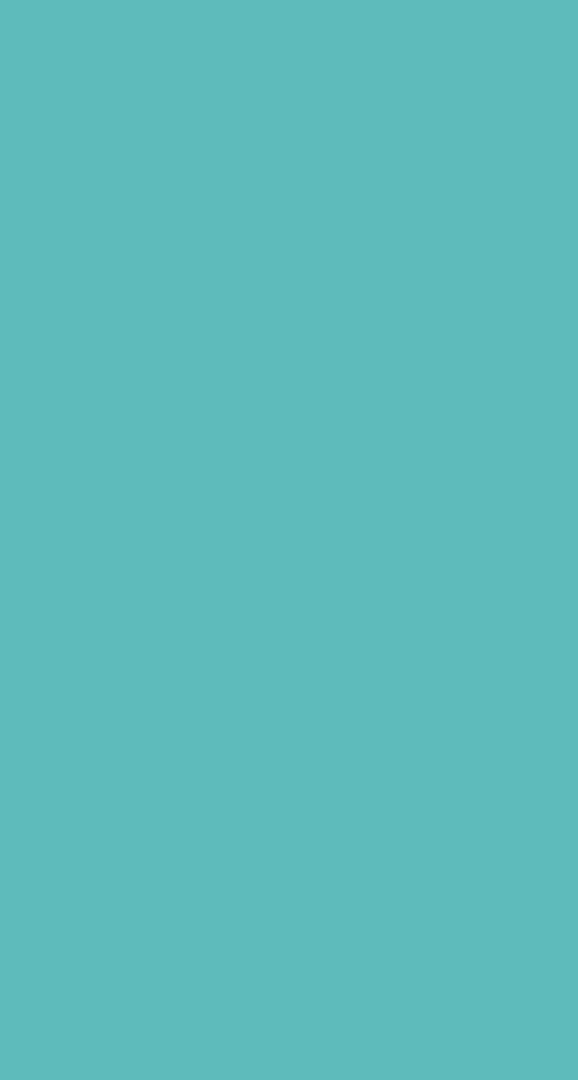 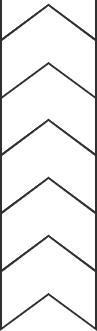 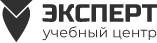 Подзаголовок/ название/ важная информация должна распологаться со смещенеием относительно низа, выравнивание текста по левому краю
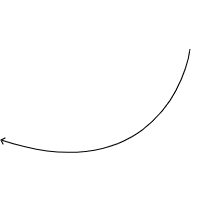 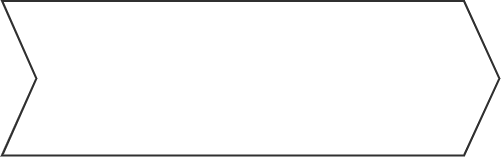 Основа любой науки –
МЕТОДОЛОГИЧЕСКИЙ
АППАРАТ
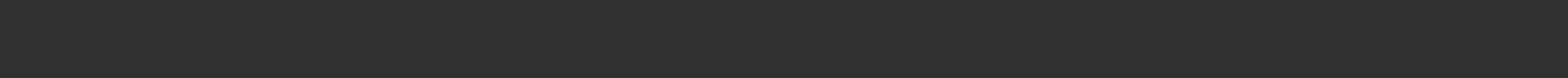 8 (423) 200 15 12, 8 (924) 730 15 12
Владивосток, ул. Светланская, 167, каб. 410
dv-exepert@yandex.ru
@dvexpert
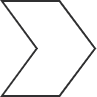 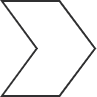 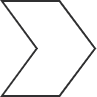 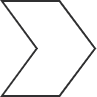 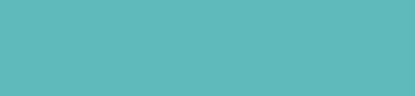 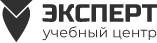 На обложке «Невидимых женщин» провокационный вопрос, на который авторка пытается дать ответ: «Почему мы живем в мире, удобном только для мужчин?». Книга позволяет по-новому взглянуть на мировое устройство и доказать, что неравноправие — это не миф, придуманный взбунтовавшимися феминистками, а реальность, в которой мы живем.
На обложке «Невидимых женщин» провокационный вопрос, на который авторка пытается дать ответ: «Почему мы живем в мире, удобном только для мужчин?». Книга позволяет по-новому взглянуть на мировое устройство и доказать, что неравноправие — это не миф, придуманный взбунтовавшимися феминистками, а реальность, в которой мы живем.
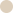 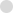 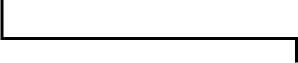 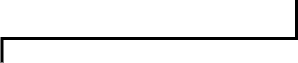 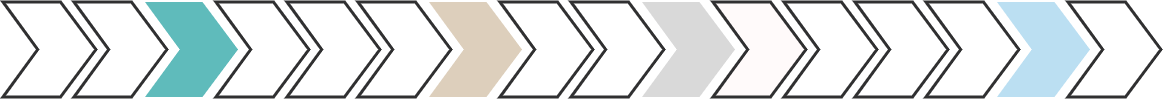 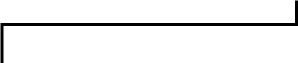 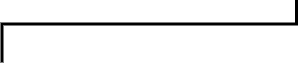 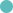 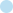 На обложке «Невидимых женщин» провокационный вопрос, на который авторка пытается дать ответ: «Почему мы живем в мире, удобном только для мужчин?». Книга позволяет по-новому взглянуть на мировое устройство и доказать, что неравноправие — это не миф, придуманный взбунтовавшимися феминистками, а реальность, в которой мы живем.
На обложке «Невидимых женщин» провокационный вопрос, на который авторка пытается дать ответ: «Почему мы живем в мире, удобном только для мужчин?». Книга позволяет по-новому взглянуть на мировое устройство и доказать, что неравноправие — это не миф, придуманный взбунтовавшимися феминистками, а реальность, в которой мы живем.
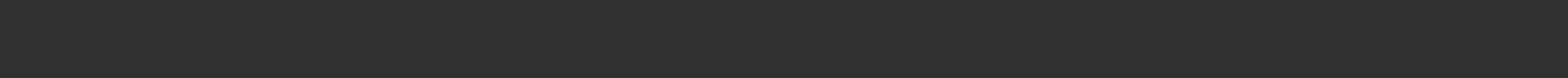 8 (423) 200 15 12, 8 (924) 730 15 12
dv-exepert@yandex.ru
@dvexpert
Владивосток, ул. Светланская, 167, каб. 410
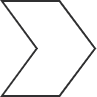 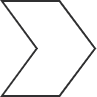 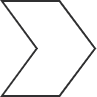 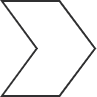 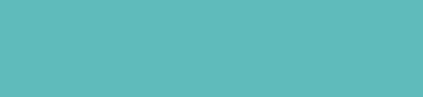 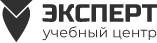 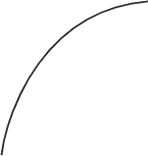 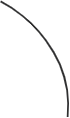 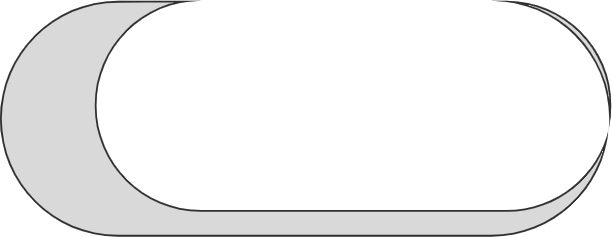 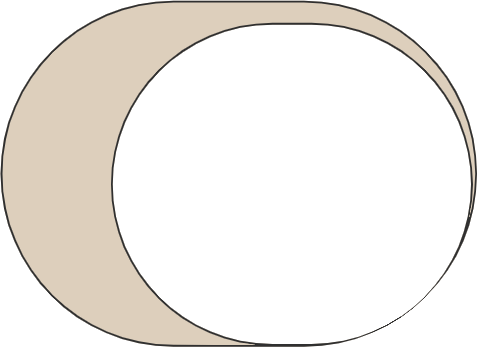 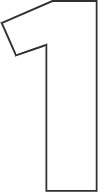 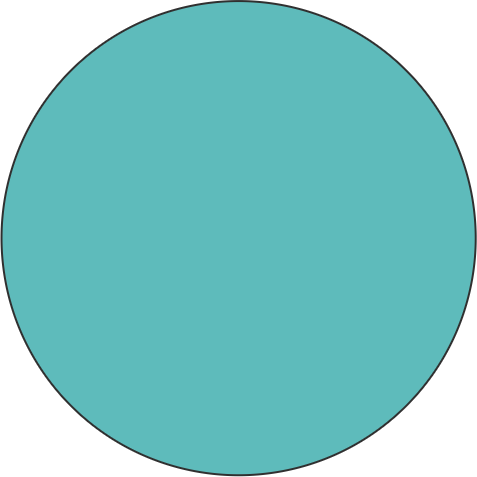 Подзаголовок/ название/ важная информация должна распологаться со смещенеием относительно низа, выравнивание текста по левому краю
Подзаголовок/ название/ важная информация должна распологаться со смещенеием относительно низа, выравнивание текста по левому краю
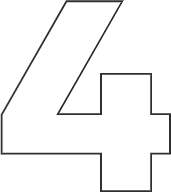 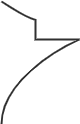 ЗАГОЛОВОК
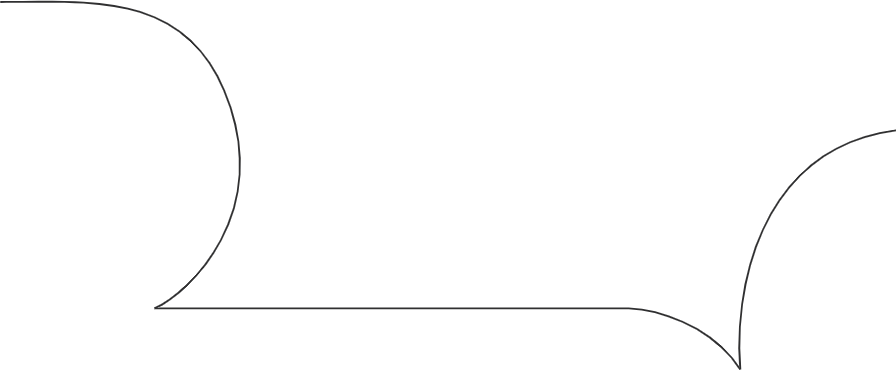 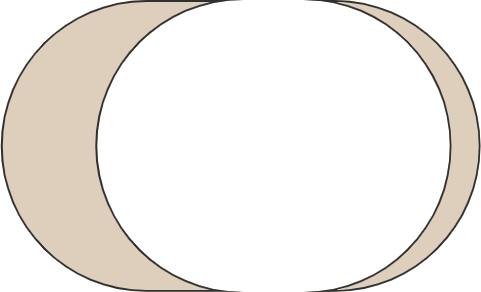 подзаголовок
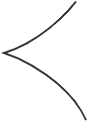 Подзаголовок/ название/ важная информация должна распологаться со смещенеием относительно низа, выравнивание текста по левому краю
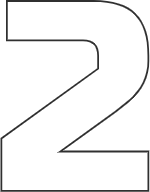 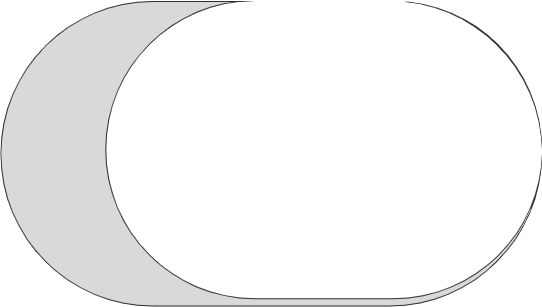 Подзаголовок/ название/ важная информация должна распологаться со смещенеием относительно низа, выравнивание текста по левому краю
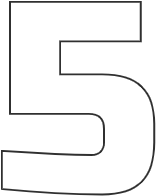 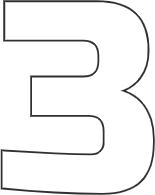 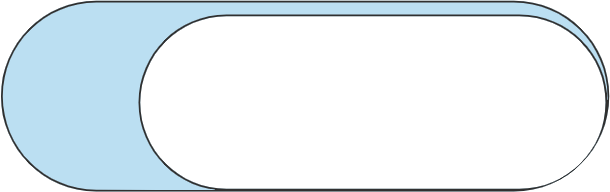 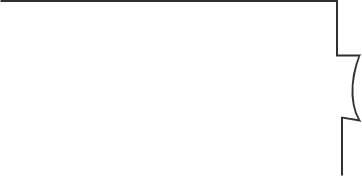 Подзаголовок/ название/ важная информация должна распологаться со смещенеием относительно низа, выравнивание текста по левому краю
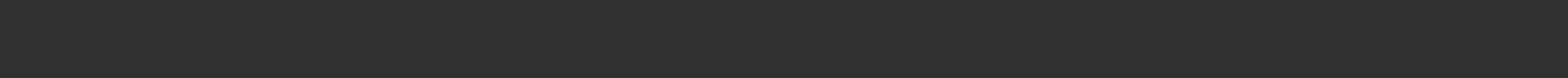 8 (423) 200 15 12, 8 (924) 730 15 12
Владивосток, ул. Светланская, 167, каб. 410
dv-exepert@yandex.ru
@dvexpert
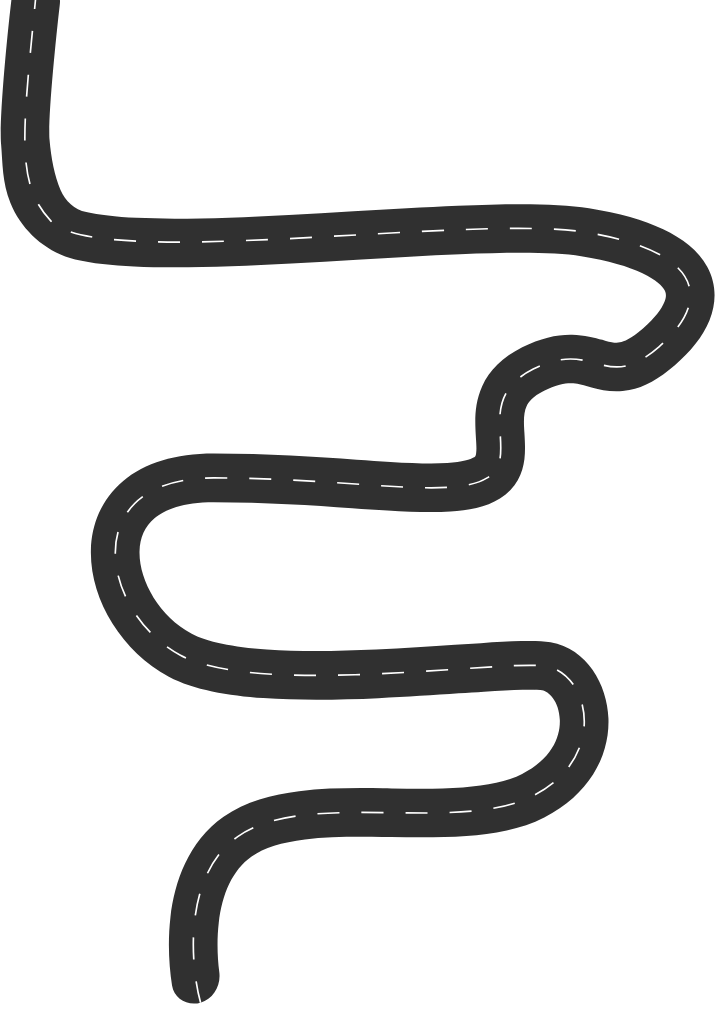 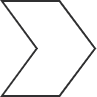 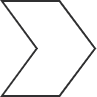 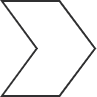 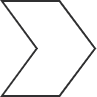 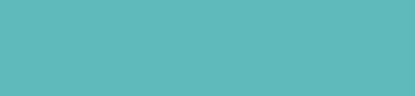 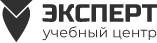 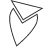 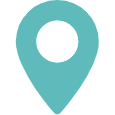 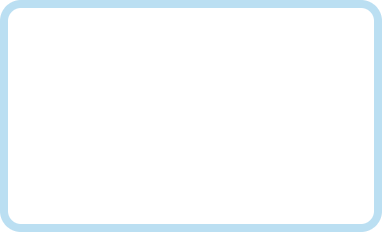 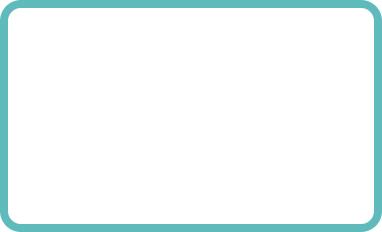 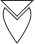 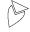 Подзаголовок/ название/ важная информация должна распологаться со смещенеием относительно низа, выравнивание текста по левому краю
Подзаголовок/ название/ важная информация должна распологаться со смещенеием относительно низа, выравнивание текста по левому краю
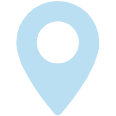 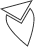 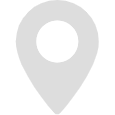 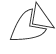 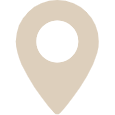 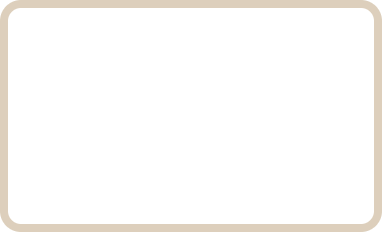 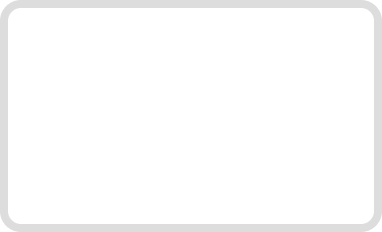 Подзаголовок/ название/ важная информация должна распологаться со смещенеием относительно низа, выравнивание текста по левому краю
Подзаголовок/ название/ важная информация должна распологаться со смещенеием относительно низа, выравнивание текста по левому краю
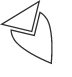 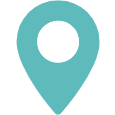 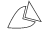 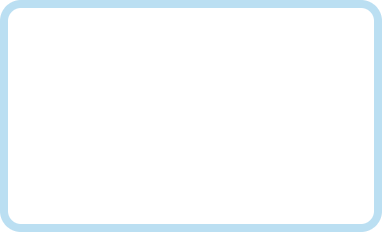 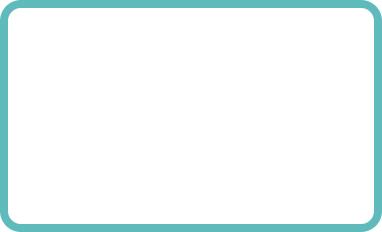 Подзаголовок/ название/ важная информация должна распологаться со смещенеием относительно низа, выравнивание текста по левому краю
Подзаголовок/ название/ важная информация должна распологаться со смещенеием относительно низа, выравнивание текста по левому краю
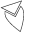 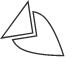 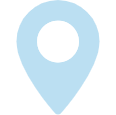 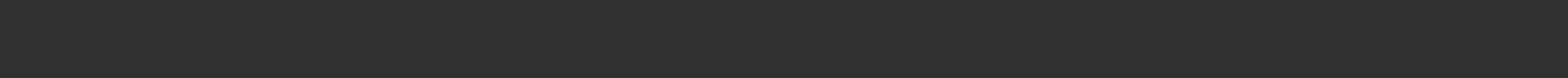 8 (423) 200 15 12, 8 (924) 730 15 12
dv-exepert@yandex.ru
@dvexpert
Владивосток, ул. Светланская, 167, каб. 410
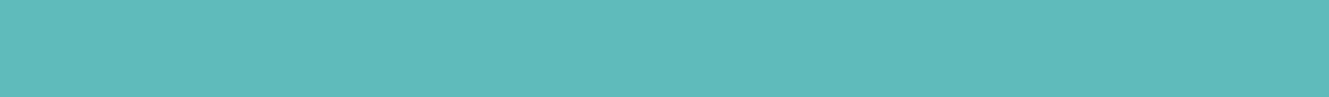 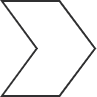 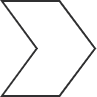 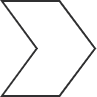 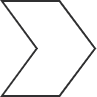 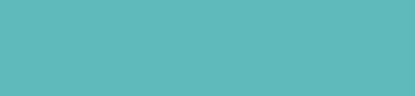 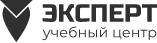 ПОНЯТИЕ МЕНЕДЖМЕНТА
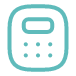 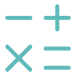 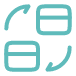 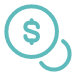 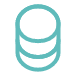 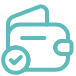 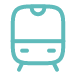 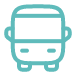 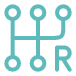 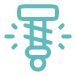 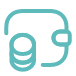 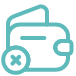 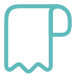 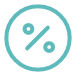 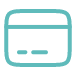 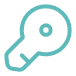 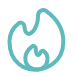 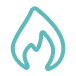 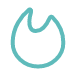 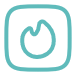 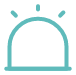 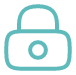 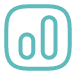 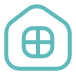 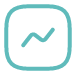 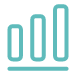 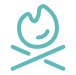 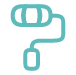 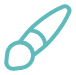 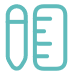 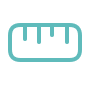 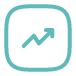 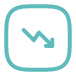 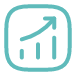 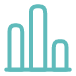 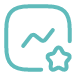 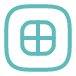 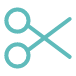 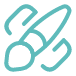 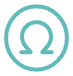 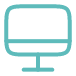 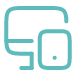 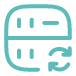 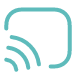 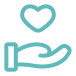 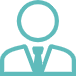 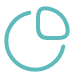 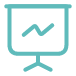 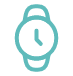 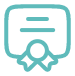 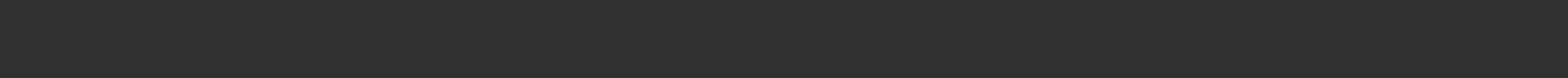 8 (423) 200 15 12, 8 (924) 730 15 12
Владивосток, ул. Светланская, 167, каб. 410
dv-exepert@yandex.ru
@dvexpert
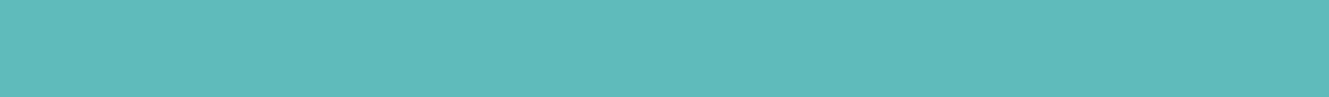 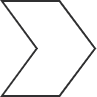 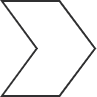 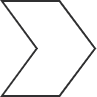 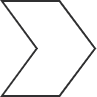 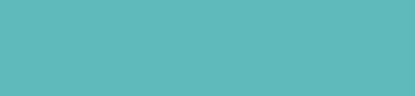 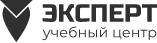 ПОНЯТИЕ МЕНЕДЖМЕНТА
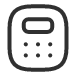 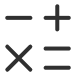 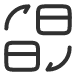 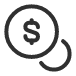 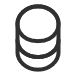 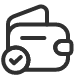 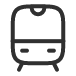 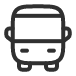 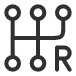 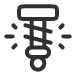 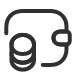 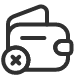 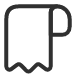 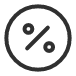 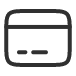 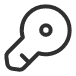 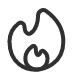 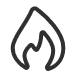 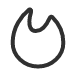 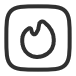 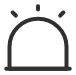 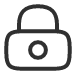 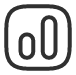 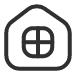 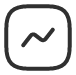 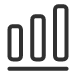 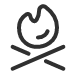 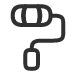 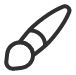 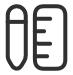 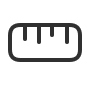 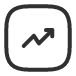 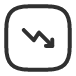 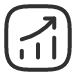 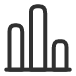 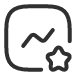 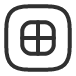 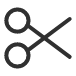 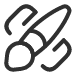 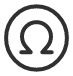 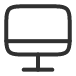 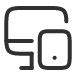 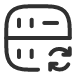 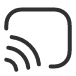 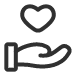 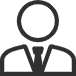 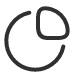 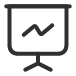 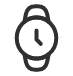 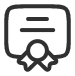 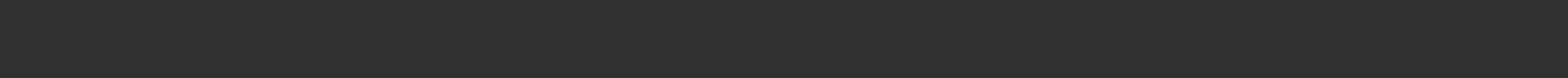 8 (423) 200 15 12, 8 (924) 730 15 12
Владивосток, ул. Светланская, 167, каб. 410
dv-exepert@yandex.ru
@dvexpert
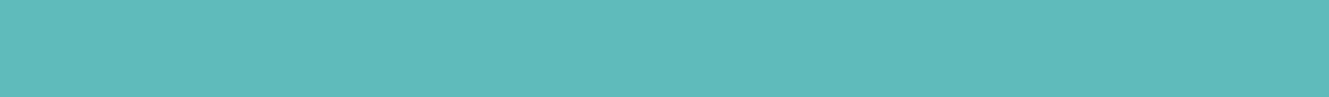 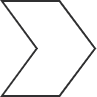 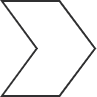 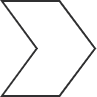 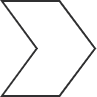 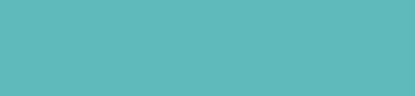 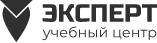 ПОНЯТИЕ МЕНЕДЖМЕНТА
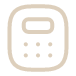 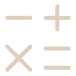 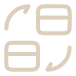 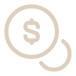 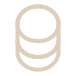 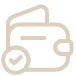 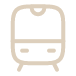 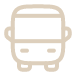 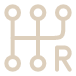 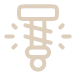 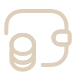 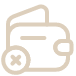 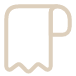 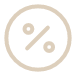 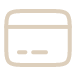 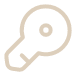 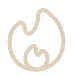 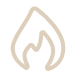 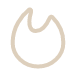 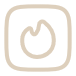 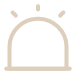 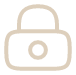 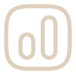 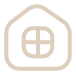 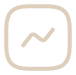 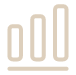 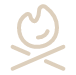 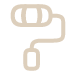 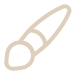 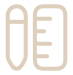 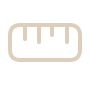 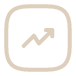 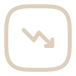 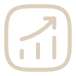 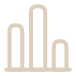 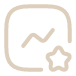 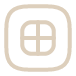 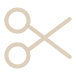 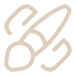 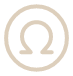 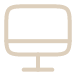 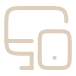 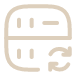 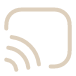 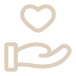 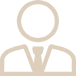 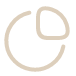 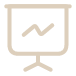 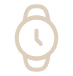 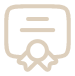 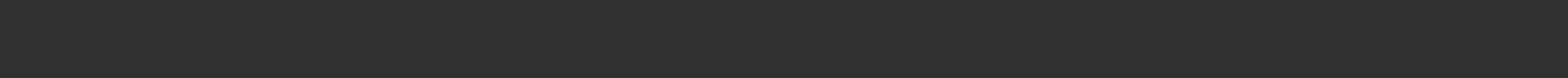 8 (423) 200 15 12, 8 (924) 730 15 12
Владивосток, ул. Светланская, 167, каб. 410
dv-exepert@yandex.ru
@dvexpert
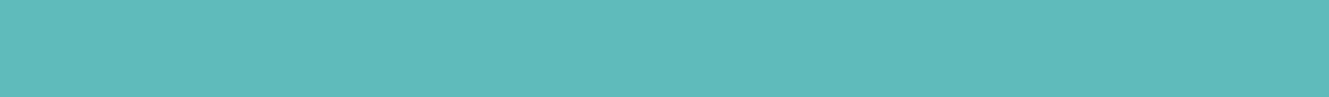 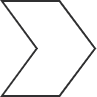 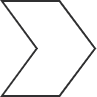 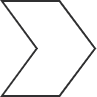 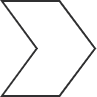 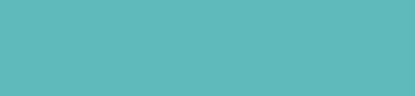 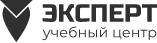 ПОНЯТИЕ МЕНЕДЖМЕНТА
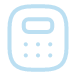 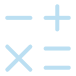 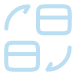 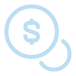 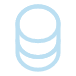 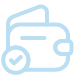 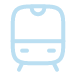 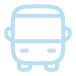 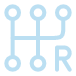 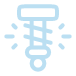 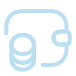 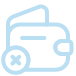 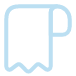 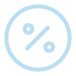 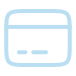 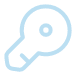 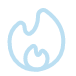 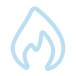 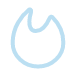 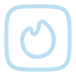 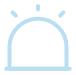 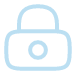 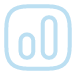 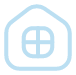 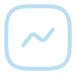 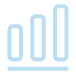 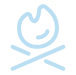 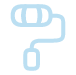 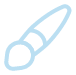 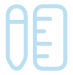 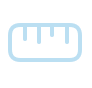 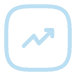 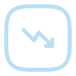 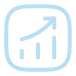 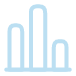 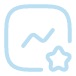 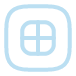 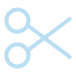 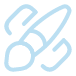 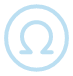 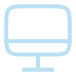 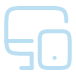 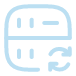 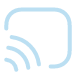 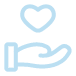 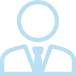 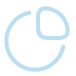 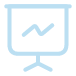 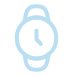 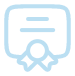 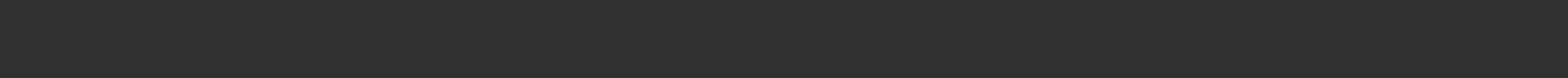 8 (423) 200 15 12, 8 (924) 730 15 12
Владивосток, ул. Светланская, 167, каб. 410
dv-exepert@yandex.ru
@dvexpert
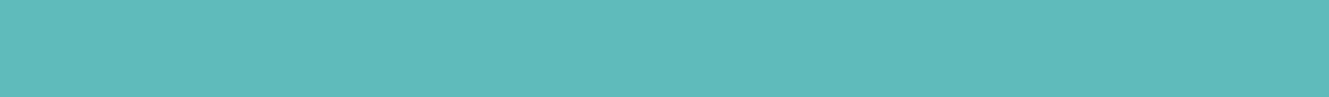 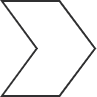 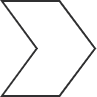 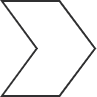 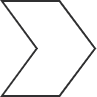 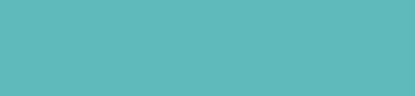 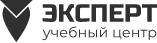 ПОНЯТИЕ МЕНЕДЖМЕНТА
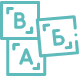 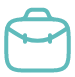 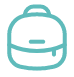 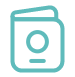 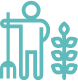 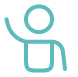 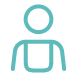 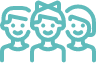 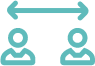 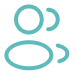 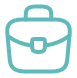 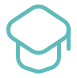 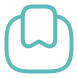 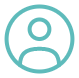 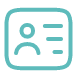 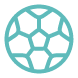 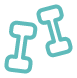 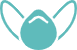 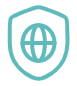 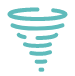 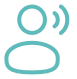 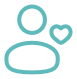 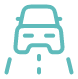 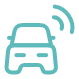 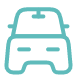 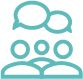 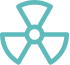 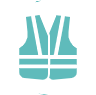 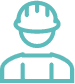 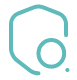 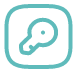 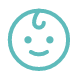 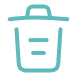 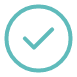 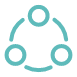 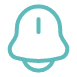 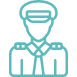 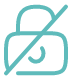 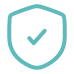 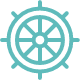 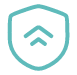 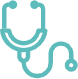 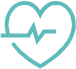 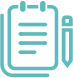 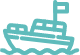 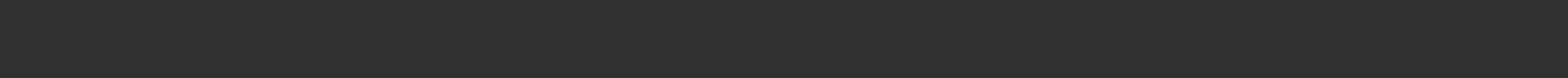 8 (423) 200 15 12, 8 (924) 730 15 12
dv-exepert@yandex.ru
@dvexpert
Владивосток, ул. Светланская, 167, каб. 410
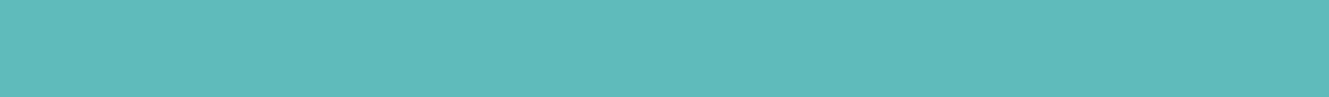 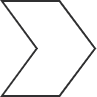 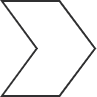 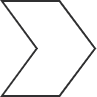 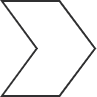 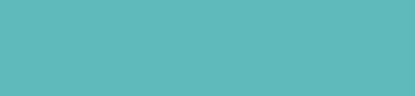 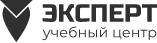 ПОНЯТИЕ МЕНЕДЖМЕНТА
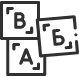 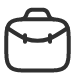 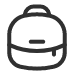 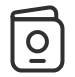 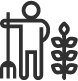 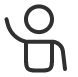 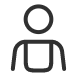 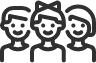 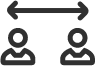 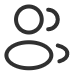 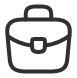 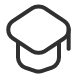 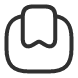 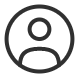 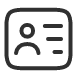 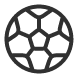 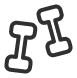 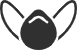 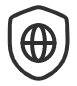 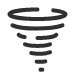 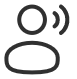 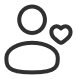 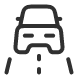 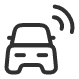 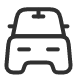 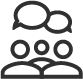 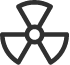 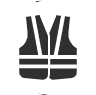 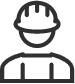 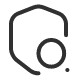 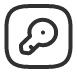 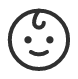 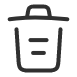 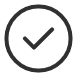 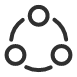 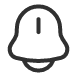 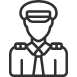 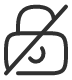 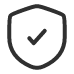 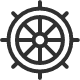 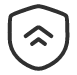 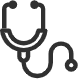 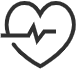 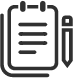 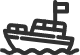 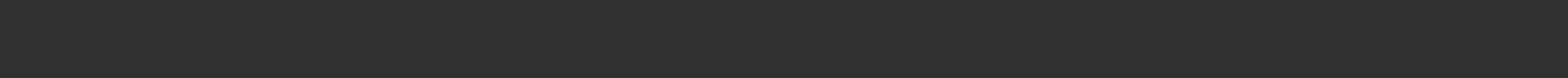 8 (423) 200 15 12, 8 (924) 730 15 12
Владивосток, ул. Светланская, 167, каб. 410
dv-exepert@yandex.ru
@dvexpert
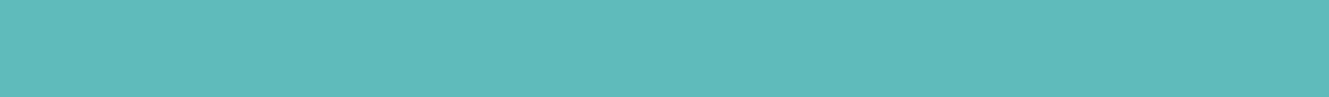 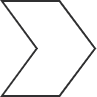 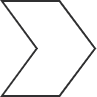 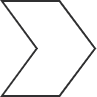 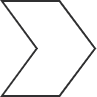 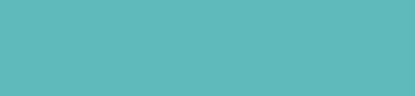 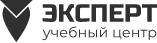 ПОНЯТИЕ МЕНЕДЖМЕНТА
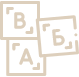 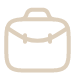 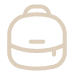 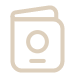 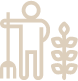 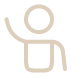 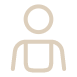 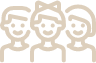 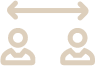 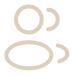 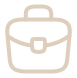 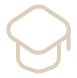 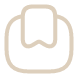 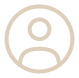 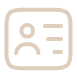 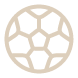 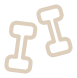 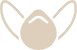 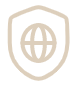 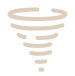 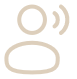 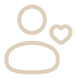 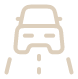 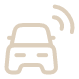 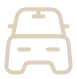 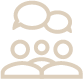 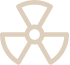 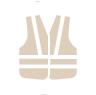 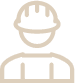 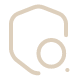 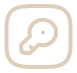 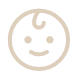 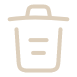 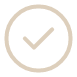 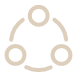 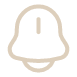 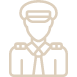 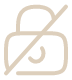 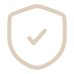 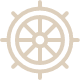 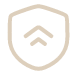 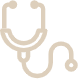 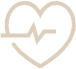 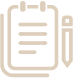 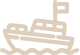 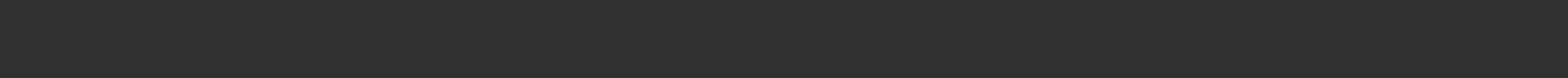 8 (423) 200 15 12, 8 (924) 730 15 12
dv-exepert@yandex.ru
@dvexpert
Владивосток, ул. Светланская, 167, каб. 410
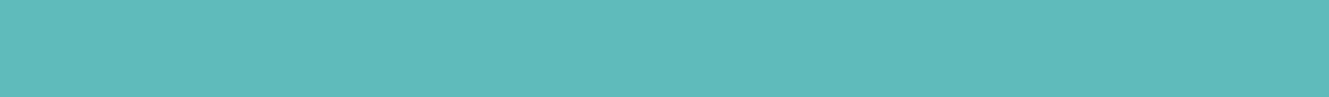 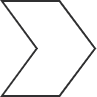 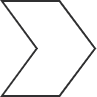 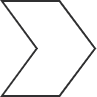 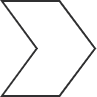 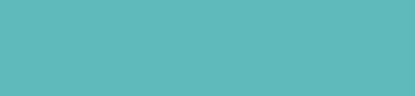 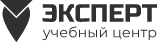 ПОНЯТИЕ МЕНЕДЖМЕНТА
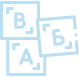 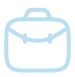 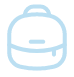 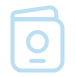 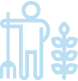 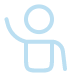 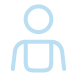 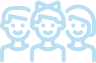 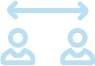 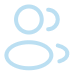 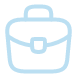 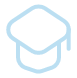 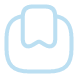 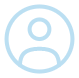 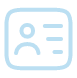 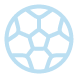 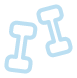 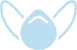 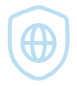 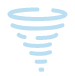 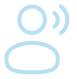 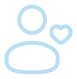 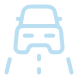 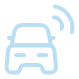 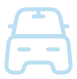 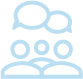 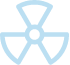 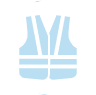 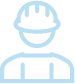 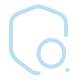 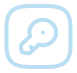 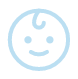 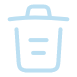 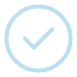 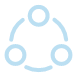 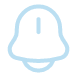 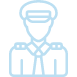 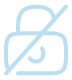 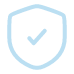 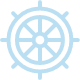 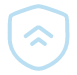 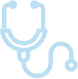 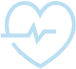 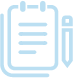 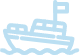 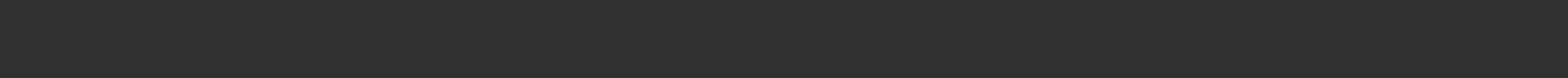 8 (423) 200 15 12, 8 (924) 730 15 12
dv-exepert@yandex.ru
@dvexpert
Владивосток, ул. Светланская, 167, каб. 410